Кубанский говор
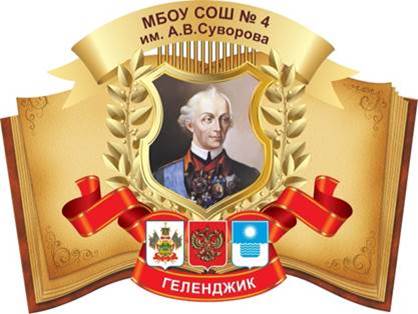 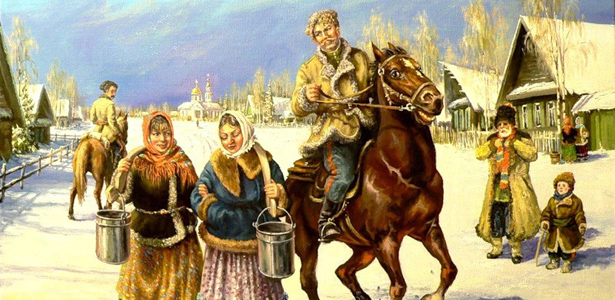 Подготовила
Ученица 9-Б класса
Писаренко Дарина
Учитель 
Письменная Е.Г.
«Бэнюка» - чёрная смородина.
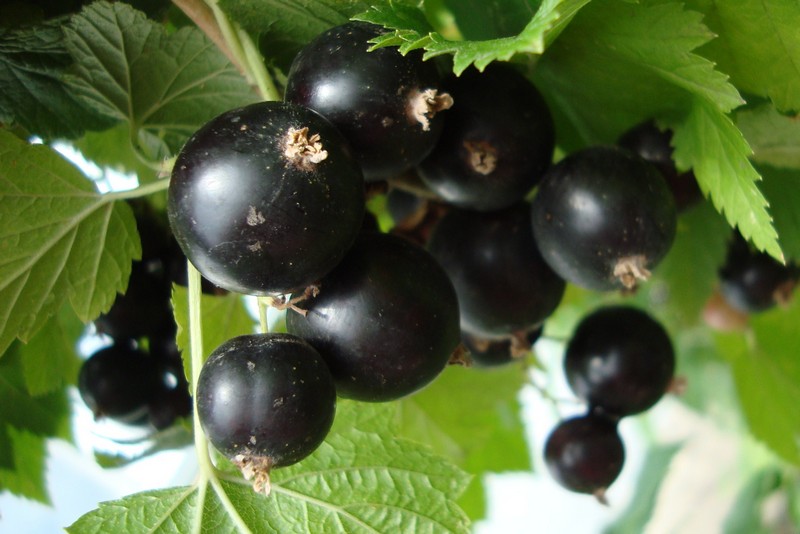 «Ведмедь» – медведь.
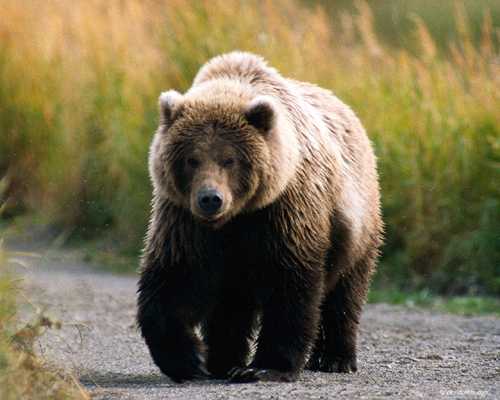 «Вилок» - кочан капусты.
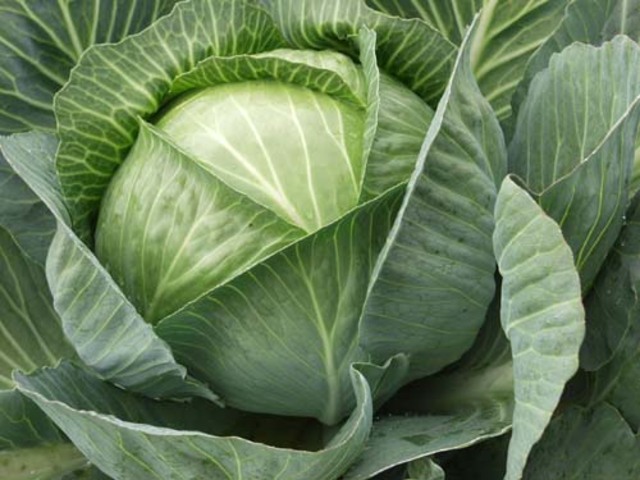 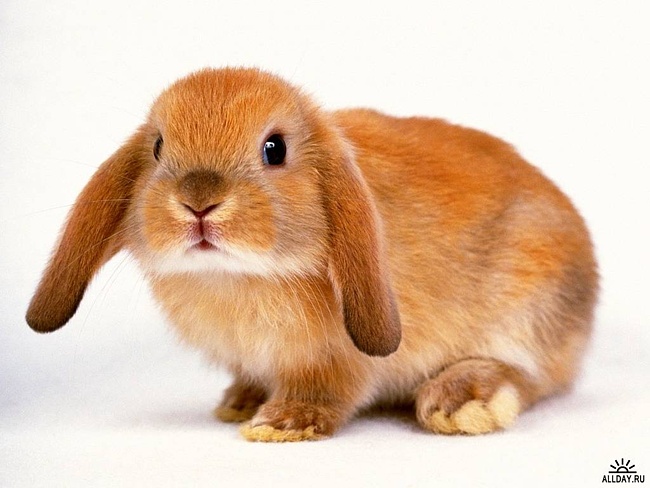 «Кроп» – кролик.
«Бокам» – крупа.
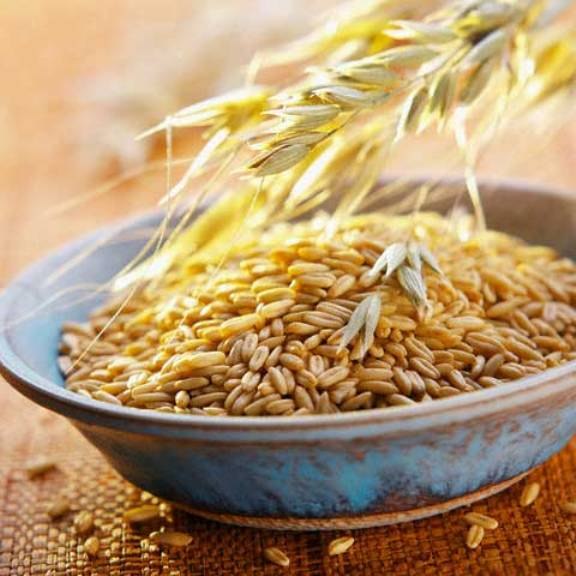